RESILIENT Priority-Based Data Transmission Using NETWORK CODING
Jie Wu
Computer and Information Sciences
Temple University
Center for Networked Computing
http://www.cnc.temple.edu
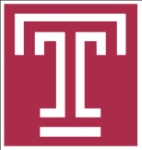 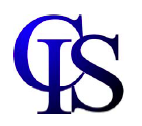 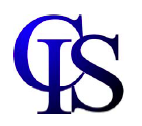 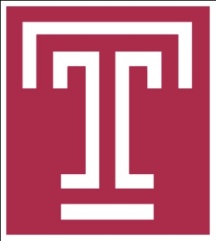 Mobile Infostation
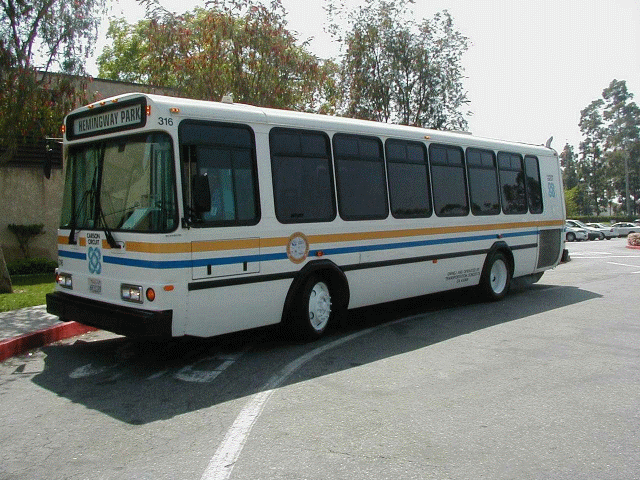 Opportunistic
High-Speed Link
(MB/s)
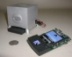 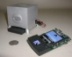 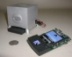 Roadway Sensors
Center for Networked Computing
Dr. Jie Wu
Computer and Information Sciences, Temple University
Wireless and mobile networks
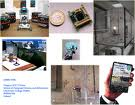 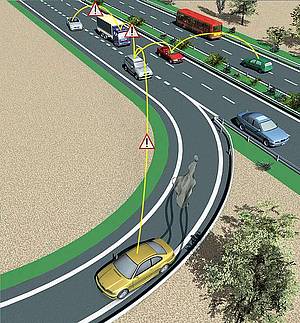 Mesh networks (CRI and GENI grants)
 Sensor networks (NeTS and TF grants)
 Content sharing networks (NeTS medium grant) 
 Network coding (CCSS grant)
 Vehicle networks
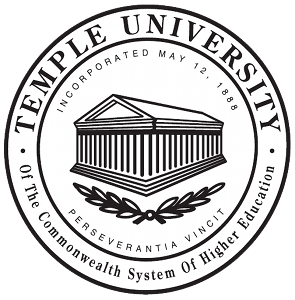 Network security and privacy
High performance computing
Wireless networks (ARO and CCSS grants)
 Cloud comp. (Microsoft and Amazon grants)
 Medical applications (Tobacco fund)
NSF GPU/CPU supercomputer (MRI grant)
Economic development
Urban Maps & Apps Studio (EDA grant)
Social networks
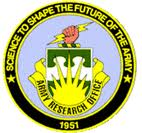 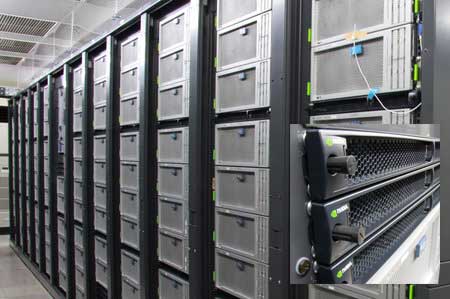 Online social networks
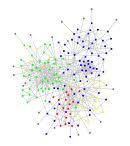 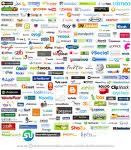 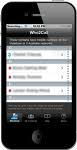 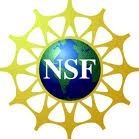 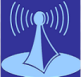 Center for Networked Computing
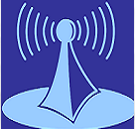 Agenda
3
Network Coding Background 
Priority-Based Network Coding
Symbol-level transmission
Layered video streaming
Conclusions
Other Recent Works
4
Network Coding Background
Network Coding in Wired Networks
5
Single multicast session
Bottleneck problem (Ahlswede’00)
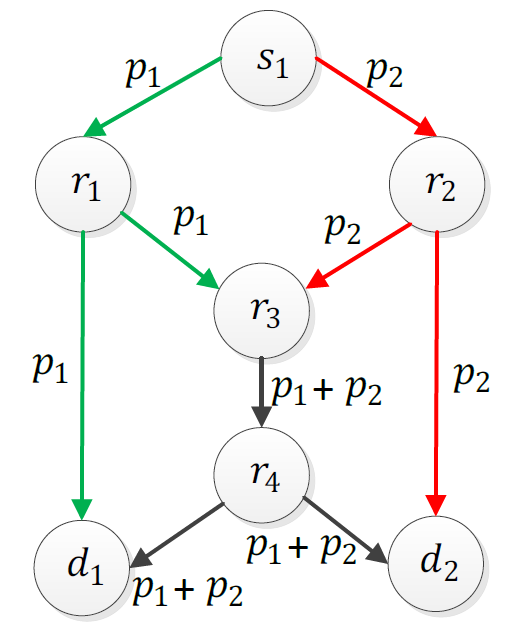 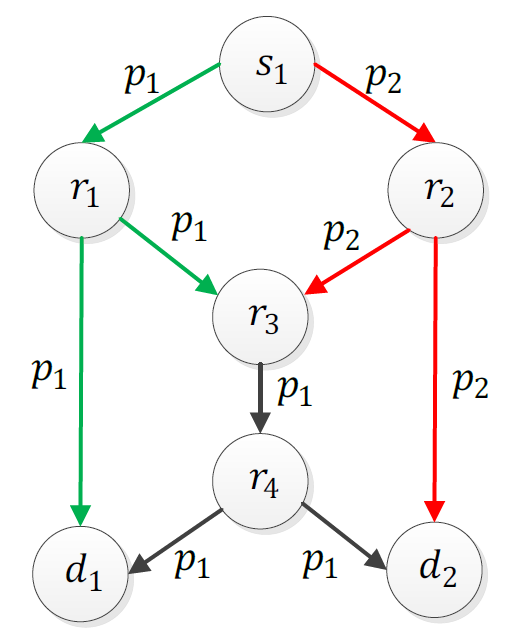 No coding
Coding
[Speaker Notes: Network coding first introduced for wired networks and showed that it can solve the bottleneck problem.]
Network Coding in Wireless Networks
6
No coding
4 transmissions
delivery rate =
COPE (coding, Katty’06)
3 transmissions (broadcast channel)
delivery rate =
COPE-dup (double transmission by relay, Rayanchu’08)
4 transmissions
delivery rate =
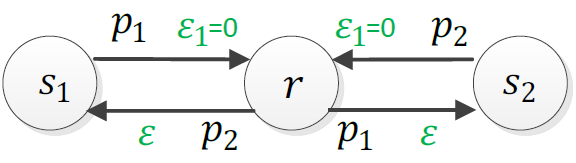 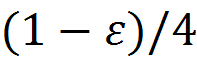 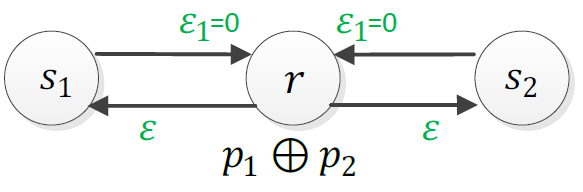 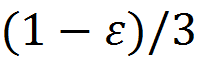 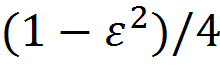 [Speaker Notes: The wireless nature of the medium makes network coding more attractive in wireless networks.]
Network Coding Classification
7
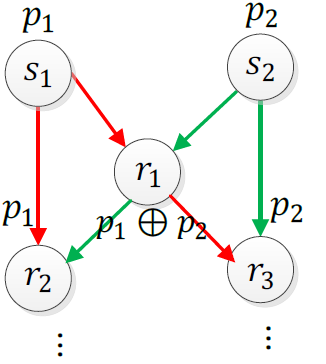 Local
Hop-by-hop decoding
XOR operation

Global
Decoding at the destination 
Linear network coding
    (on a finite field)
Decoding
Decoding
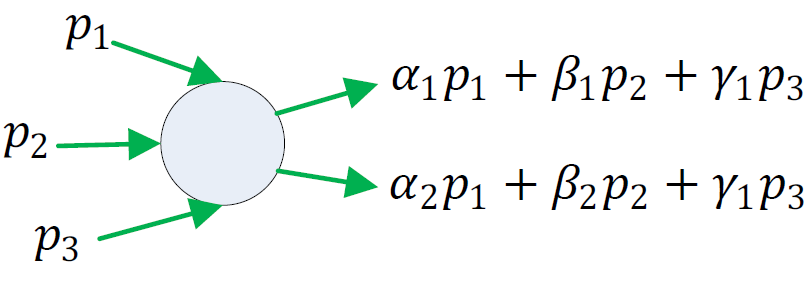 Recoding
Network Coding Classification
8
Intra-flow
Within a flow
Robustness enhancement

Inter-flow
Between different flows
Throughput/capacity enhancement

Joint inter- and intra-flow
Within flow and between flows
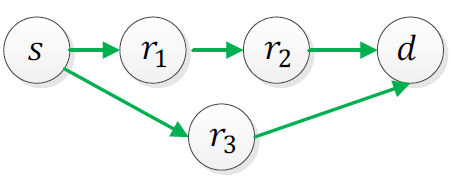 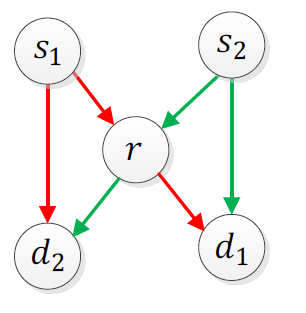 Network Coding in Wireless Networks
9
Intra-flow coding
Inter-flow coding
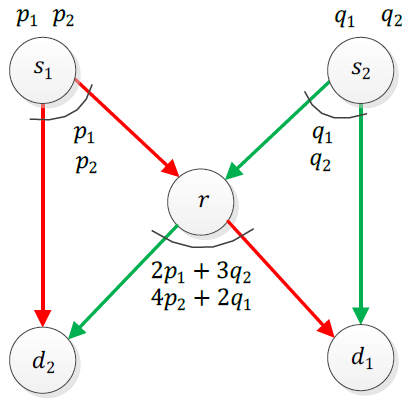 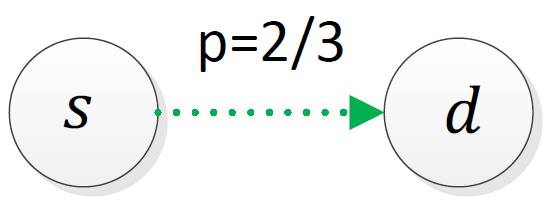 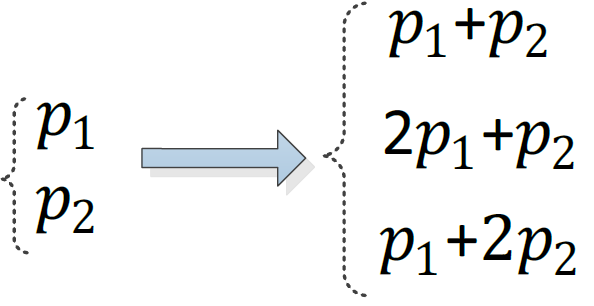 Reliability=2/3
3 transmissions
Reliable links
2 transmissions by the relay
Network Coding in Wireless Networks
10
Reliability from r to       and       is 2/3
Other links are reliable
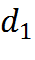 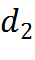 Intra- flow coding
Joint inter- and intra-flow coding
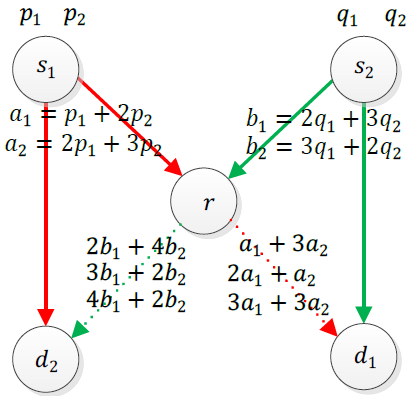 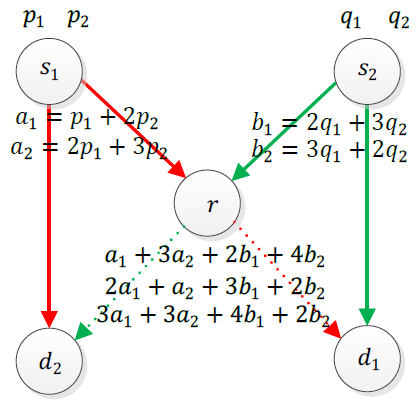 6 transmissions by the relay
3 transmissions by the relay
Opportunistic Routing (OP)
11
OP: no fixed path
Relays jointly having all packets
Coordination needed among relays
Which packets should be sent?
    (coupon collection problem)

OP with network coding
Linear coded transmissions at relays
No coordination needed among relays
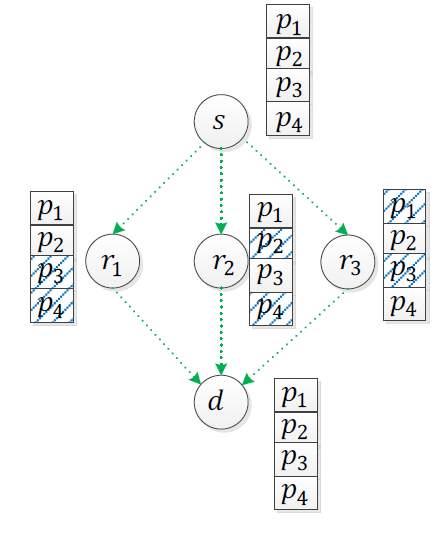 Network Coding Applications
12
Robustness Enhancement
Error correcting code
Physical layer: improving error performance on wireless link using intra-packet coding
Erasure correction
Spatial redundancy: handle lost packets on the end-to-end connection level using inter-packet coding
Joint error and erasure correction
Robust linear network coding for link failures
    (Koetter and Medard 2003)
Network Coding Applications
13
Throughput/Capacity Enhancement
Overlay networks
Distributed storage systems
Content distribution
Layered multicast
Wireless networks
Throughput enhancement
Broadcast storm problem
Network Tomography: infer network characteristics
Link loss rate inference
Topology inference
Priority-Based Approaches
14
New twist on the classic unequal error protection

  





 

      Symbol-Level  NC                  Video Streaming NC
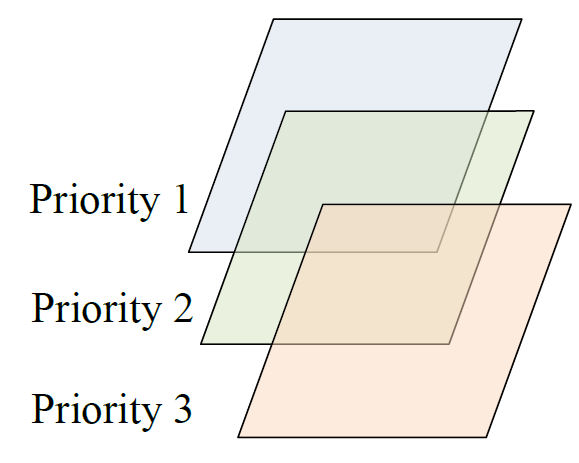 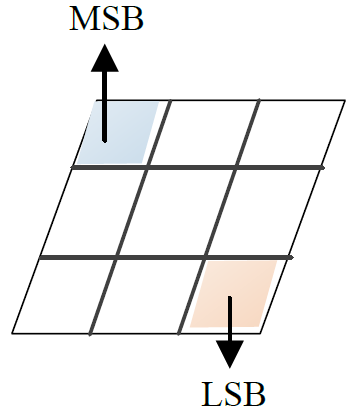 15
Priority-Based Network Coding
Symbol-Level Transmission
Priority-Based Transmission
16
Numeric data
Sensed data by sensors
Different priorities (utility values) for symbols


Approaches 
Reliable transmissions
Maximizing the expected utility with a given number of transmissions
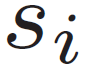 Binary coded decimal
MSB
LSB
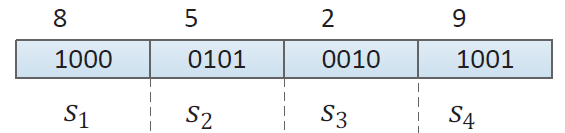 [Speaker Notes: All of the mentioned methods assume binary errors in the packets, which means each packet will be received error-free or totally corrupted. However, the errors in reality are not binary.  It means that even in the case of failures, some parts of the packets might be received correctly.

In the case of numeric data, e.g., the captured information by sensor nodes, the importance of the data (numbers) decreases from the left (most significant bit) to the right (less significant bit). Therefore, any mechanism that addresses numeric data transmissions in lossy environment should consider the weights of the bits.

For example the figure shows the Binary Coded Decimal (BCD) representation of number 8529, in which every number (0-9)  is represented with 4 binary digits.  In this number, 8 is more important to be received correctly than the other numbers,  and 9 is the less important one.

We have two choices: 
Providing 100% reliability. 
With a given number of transmissions, trying to increase the gain of the destination nodes.]
Motivation
17
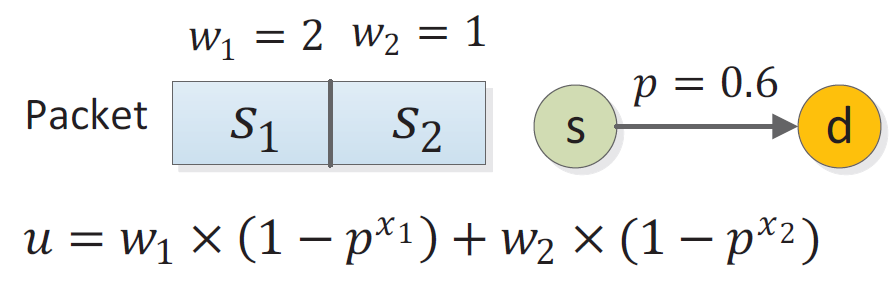 : utility
      : loss rate  
      : weight of
      : number of transmissions of
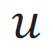 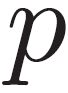 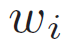 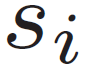 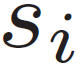 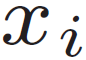 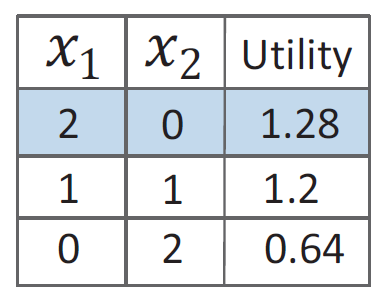 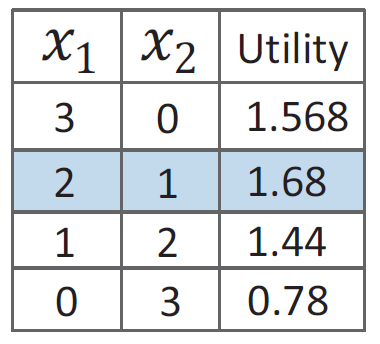 2 transmissions
3 transmissions
[Speaker Notes: We refer to a set of bits as symbols. Consider a packet with two symbols. Assume that the weight (importance) of symbol s1 and s2 are 2 and 1, respectively. Also, the error rate of the link is 0.6.

We show the number of times we transmit s1 and s2 as x1 and x2. The probability of receiving the first symbol correctly is (1-p^x1). Therefore the utility function is…..

With 2 symbol transmissions there are 3 cases that are shown in the left table. We computed the utility for each case. The table shows that in this case assigning both of the transmissions to the first symbol is more efficient.

The right table shows the possible cases with 3 transmissions. Assigning 2 transmissions to the first symbol and 1 to the second symbol, which is less important, is the optimal solution.]
Setting and Objective
18
One-hop wireless (WiFi) network 
One source with multiple destinations
Lossy links (randomness in wireless)
    ,      , …,    
Transmission window size
X slots for a packet

Objective: maximizing the total expected utility 
    of the received symbols
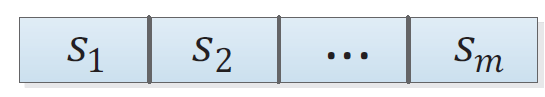 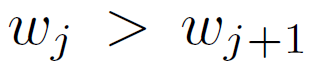 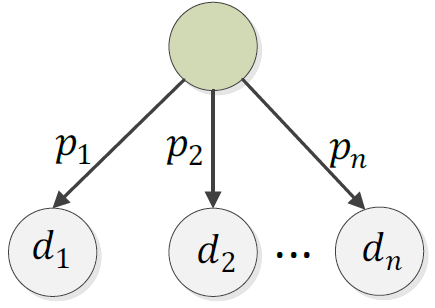 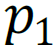 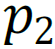 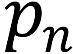 [Speaker Notes: Setting:  One-hop network, the links are lossy and independent. 

t slots are assigned to each packet, which is sufficient to transmit t symbols.

Weight (importance) of si> i+1 

Objective: maximizing the total weight of the received symbols]
Single Packet (Homogenous Destinations)
19
The case of a packet with 2 symbols
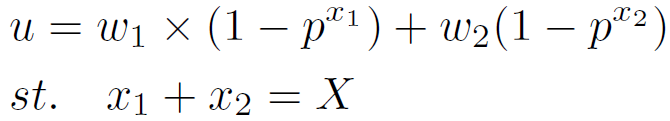 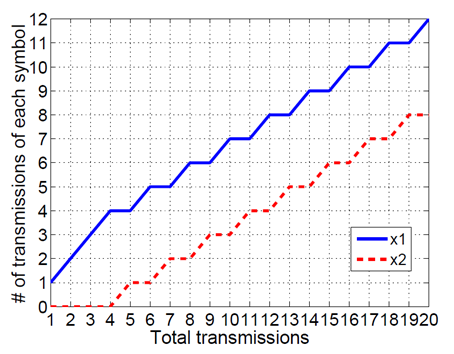 Saturation point
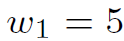 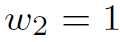 [Speaker Notes: Intuition: for different number of transmissions we draw the plot of optimal distribution for a packet with 2 symbols.

The plot shows that before a specific point, which we refer to it as saturation point, all of the transmissions should be assigned to s1.  For example if t is equal to 3, all of the transmissions should be assigned to s1.

After the saturation point, the remaining transmissions should be distributed between s1 and s2 in a round-robin pattern.]
Single Packet (Homogeneous Destinations)
20
m symbols
Assign the transmissions to       while                 
Then,  distribute the transmissions between       and        while                                        
Assign round-robin pattern among              and
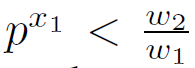 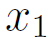 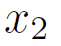 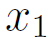 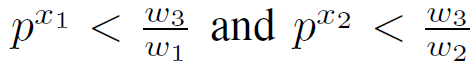 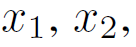 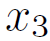 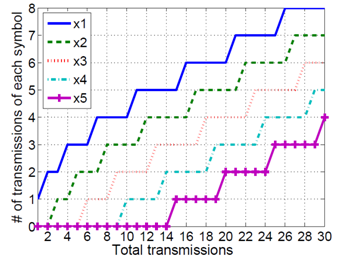 Start increasing       while
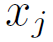 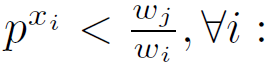 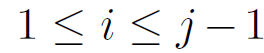 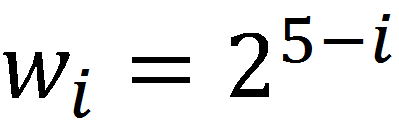 [Speaker Notes: The figure shows that the same pattern exist for a packet with more symbols. However, here we have multiple saturation points.

You can read the rest from the slide.]
Single Packet (Heterogeneous Destinations)
21
The round-robin pattern does not exist
Iterative algorithm
      : utility changes for increasing        to


At each iteration, assign the current transmission to the symbol      with the maximum
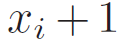 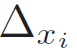 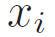 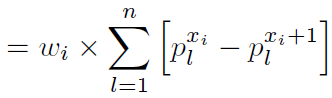 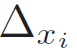 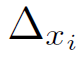 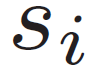 [Speaker Notes: In the case of multiple destinations with the same error rate, the problem becomes similar to the case of single destination.  Therefore, the same solution can be used.

However, in the case of different transmission error rates, the round-robin pattern does not exist.

Therefore, in each iteration we compute delta_xi which is the increase in the gain as we increase xi to xi+1. We assign the current transmission to the xi with the largest delta_xi.]
Single Packet (Heterogeneous Destinations)
22
Iteration 1


Iteration 2


Iteration 3
Binary coded decimal
=140
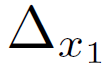 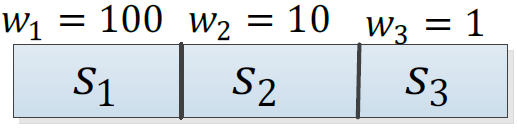 =14
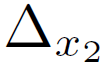 =1.4
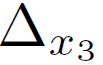 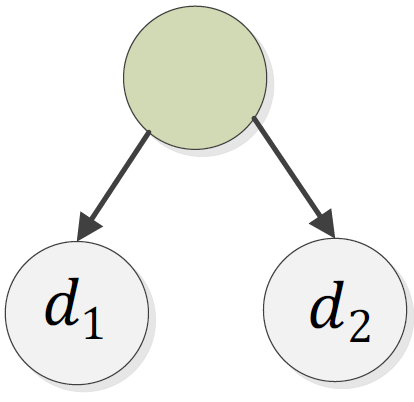 =40
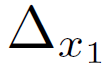 =0.2
=0.4
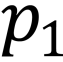 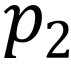 =14
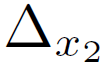 =1.4
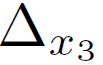 =12.8
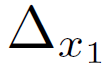 =14
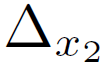 =1.4
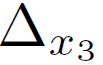 Multiple Packets (No Coding)
23
Our model
The size of the packets is equal
Each packet has the same weight
k independent packets with no coding
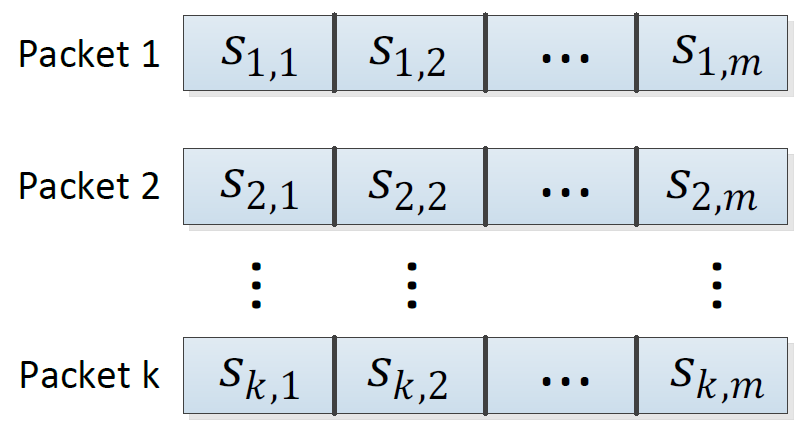 [Speaker Notes: Until now we talked about single packet transmission. Now we consider multiple packets.

In our model the size of the packets are equal. Moreover, the weight of the i-th symbols in different packets are the same.

As a result, the problem of sending k independent packets becomes k similar problems with the same solution.

Therefore, we can solve the problem for a single packet, and repeat it for any packet.]
Multiple Packets (with Network Coding)
24
Heuristic
First find the optimal
Code all      of the k packets together
Send               coded symbols
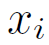 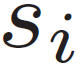 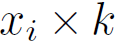 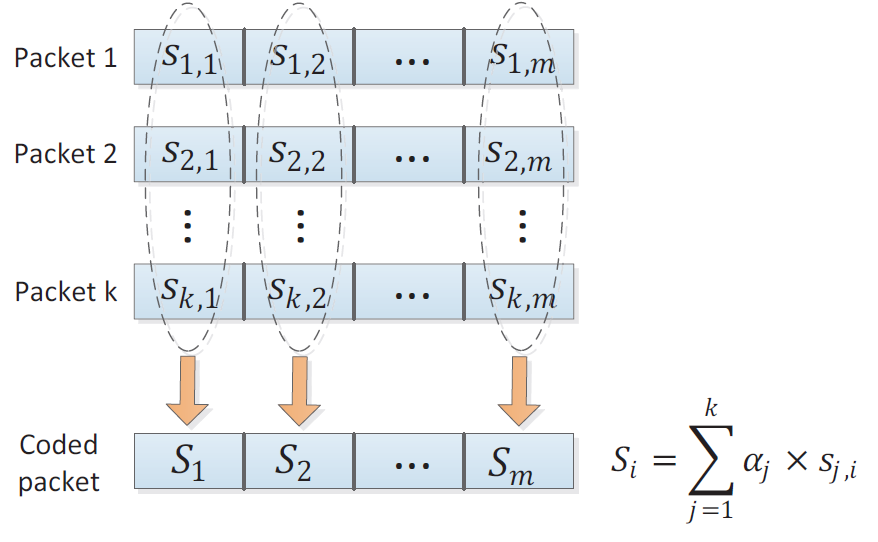 [Speaker Notes: We can also benefit from random linear network coding. In random linear coding, k packet are linearly coded together using random coefficient (like the equation at the bottom of the page). A destination node is able to decode the coded packets using Gaussian elimination once it receives k linearly independent coded packets.  

The benefit of network coding is that all of the coded packets (in our case symbols) contribute the same amount of information to the destination. 

As shown in the figure, we code all of the first symbols of the packets together. We do the same thing for the i-th symbols….

When we code k symbols together, a destination node will be able to decode the coded packets once in receives k linearly independent coded symbols. 

Assume the case of non-coding. If a destination node receives a symbol s1,1 twice, this redundant delivery is useless. But in the case of linear coding, each coded symbol contributes the same amount of information. As a result, all of the delivered coded symbols will be useful.]
Multiple Packets (with Network Coding)
25
Network coding may or may not improve the utility
Since partial decoding is not possible
Compute utility of coding/non-coding
Decision for coding/non-coding at each symbol
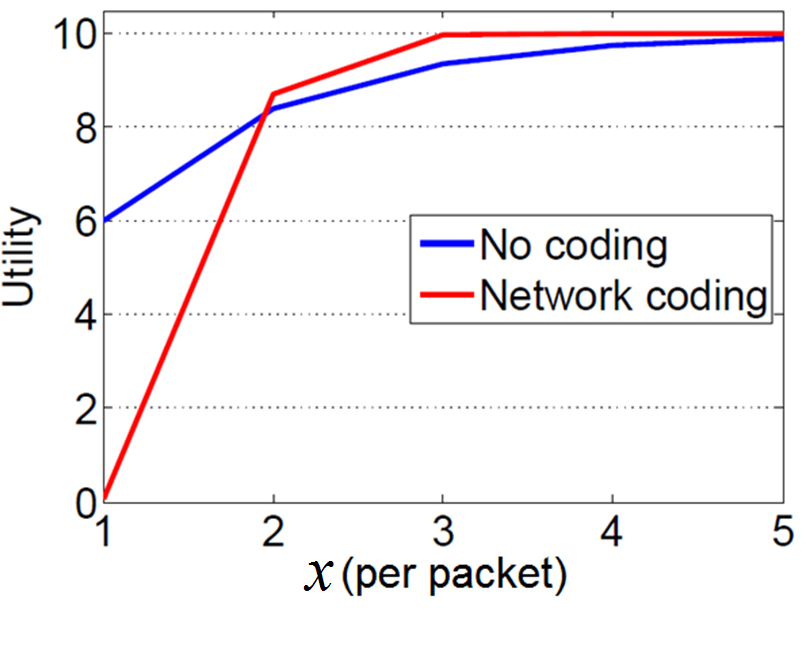 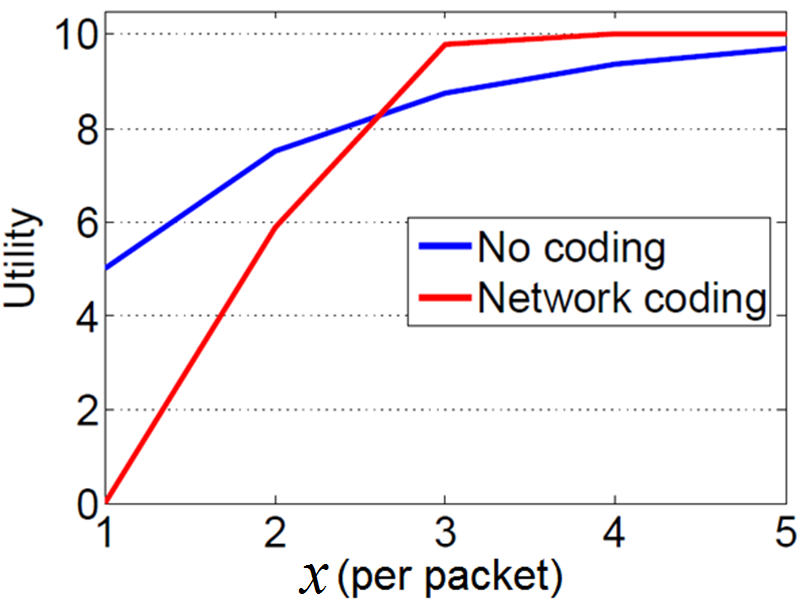 10 packets
Error rate: 0.4
10 packets
Error rate: 0.5
[Speaker Notes: However, network coding might increase of decrease the gain, depending on the number of transmissions. The reason is that in network coding the destination node can decode all of the i-th symbols that are coded together or none of them. In other words, there is no way to receive partial number of symbols. 

The up equation shows the gain when we use network coding. The gain of non-coding can be calculated using the down equation. 

As the plot shows, in this example, the linear coding is useless for less than 3 transmissions.

In our Multiple Packets Transmissions  with Network Coding (MPT-NC), we compute the gain in the case of coding and non-coding. If the gain of non-coding is more than coding, we turn off coding.]
Simulations Setting
26
MATLAB environment
1,000 rounds
Different error rates for links
Weight of      : 

Comparing with simple retransmission method
Distribute transmissions equally to the different
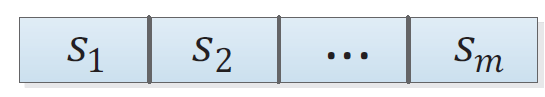 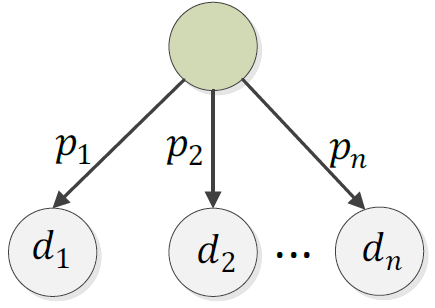 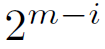 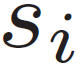 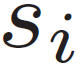 [Speaker Notes: We implemented a simulator in MATLAB environment

We run the simulations on 1,000 random topologies with different links’ error rates

The weight of the i-th symbol are assumed to be…….(in the slide)

We compare the proposed methods with a simple retransmission method, in which the transmissions are evenly distribute among the different symbols of the packets]
Simulations (Homogenous Destinations)
27
Single packet: 10 symbols
SR: simple retransmission
WSR: weighted symbol retransmission
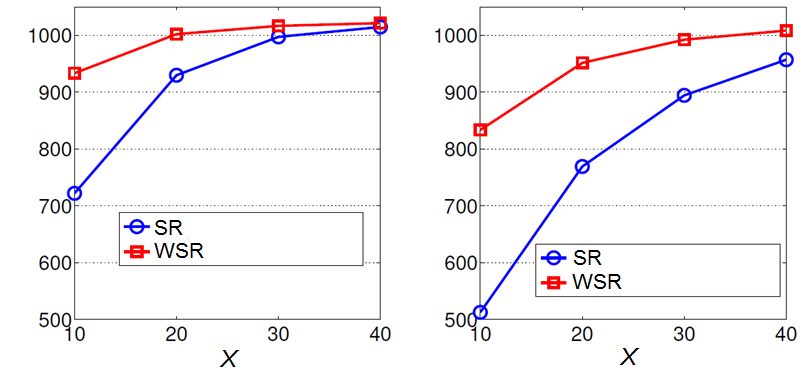 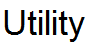 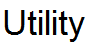 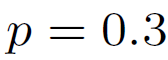 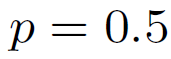 [Speaker Notes: These figures compare our single packet transmission method to one destination nodes with the simple retransmission.

Left: the error rate is equal to 0.3.  The figure shows that the gain of our method is more than that of the simple retransmission. The difference decreases as we increase the number of transmissions since, with so many transmission both of the methods almost achieve 100% reliability.

Right: we increase the error rate to 0.5.  The figure shows that the performance of our method over simple retransmission increase as we increase the error rate of the link.]
Simulations (Heterogeneous Destinations)
28
Single packet- 10 symbols
10 transmissions
Variable destinations and error rates
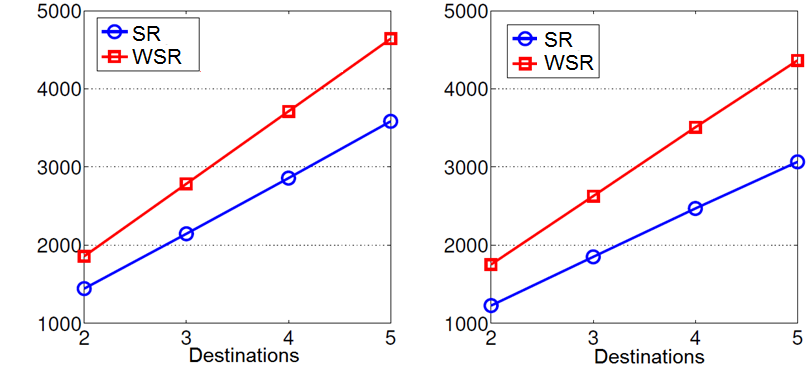 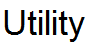 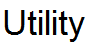 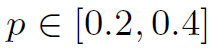 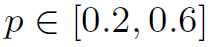 [Speaker Notes: Single packet to multiple destinations

The range of error rates in the left plot is [0.2,0.4]. The difference between our approach and simple retransmission increase as we increase the number of destination nodes.

In the right plot we increased the error rates to the range of [0.2,0.6].  The less reliable links decreases the gain of the methods, but increases the efficiency of our method over simple retransmission.]
Simulations (Homogenous Destinations)
29
Packet size: 5 symbols
WMP: weighted multiple packets
WMP-NC: weighted multiple packets with network coding
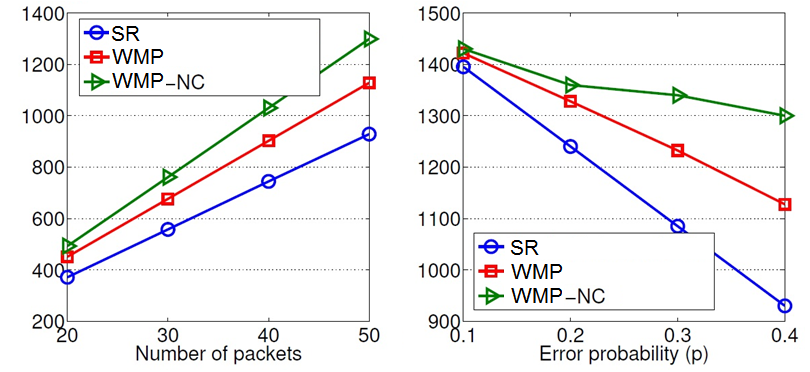 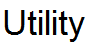 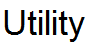 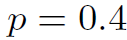 50 packets
10 transmissions
[Speaker Notes: In the left plot we compare the multiple packet transmission (MPT) and MPT-NC methods with simple retransmission. As it is expected, the MPT-NC has the highest gain. Also, as we increase the number of packets, the efficiency of the MPT-NC method increases.

The right plot shows the effect of links error rate on the total gain of the methods. The plot shows that the MPT-NC is more robust against the error rate, which is due to using network coding.]
Simulations (Heterogeneous Destinations)
30
Packet size: 5 symbols
5 destinations
CDF of WMP-NC’s utility divided by WMP’s utility
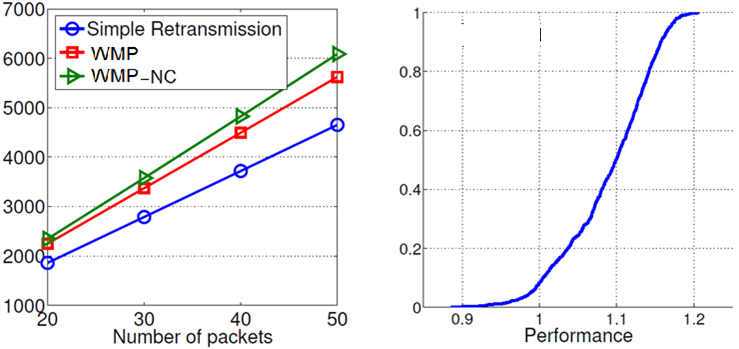 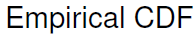 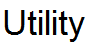 Number of packets=50
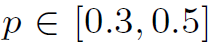 [Speaker Notes: The left plot shows the  gain of the methods in the case of transmitting multiple packets to 5 destinations. Again, MPT-NC has the highest gain. 

We compare the performance of the MPT-NC mechanism over the MPT in the right plot. For this purpose, we divide the gain of the MPT-NC mechanism by that of the MPT mechanism, and plot its CDF. This figure shows that in less than 5% of the cases, the gain of the MPT-NC mechanism is less than that of the MPT method. Moreover, in more than 50% of the cases, the gain of the MPT-NC protocol is more than 10% higher than that of the MPT mechanism.]
Simulations Summary
31
WMP increases utility up to 22% compared to SR
Utility of WMP-NC is up to 45% more than SR
In 50% of the cases the utility of WMP-NC is 10-20% more than WMP 
As error rate increases, the performance of WMP-NC over the other methods increases
Current and Future Work
32
Future Work
Extensions to DAG
Real implementation
Current Work
Optimal solution for network coding with multiple packets
Multiple-hop network extensions with weighted destinations (based on the number of leaf nodes)
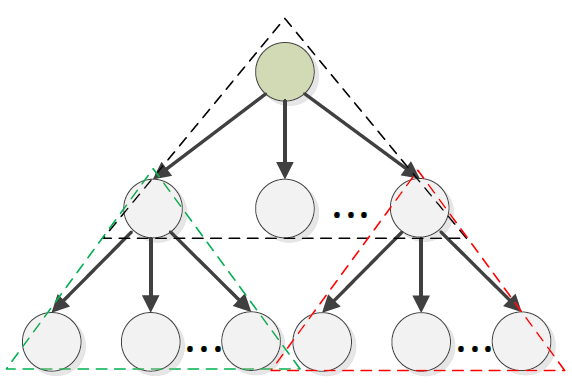 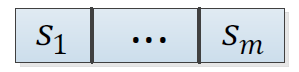 33
Priority-Based Network Coding
Layered Video Streaming
Video Streaming
34
Delivering video stream using different resolutions to satisfy different client needs/constraints
Multiple Description Coding (MDC)
Multiple independent video substreams
Receiving more substreams increases the video quality
Multi-Layer Coding 
     (Multi-resolution)
Base layer
Enhancement layers
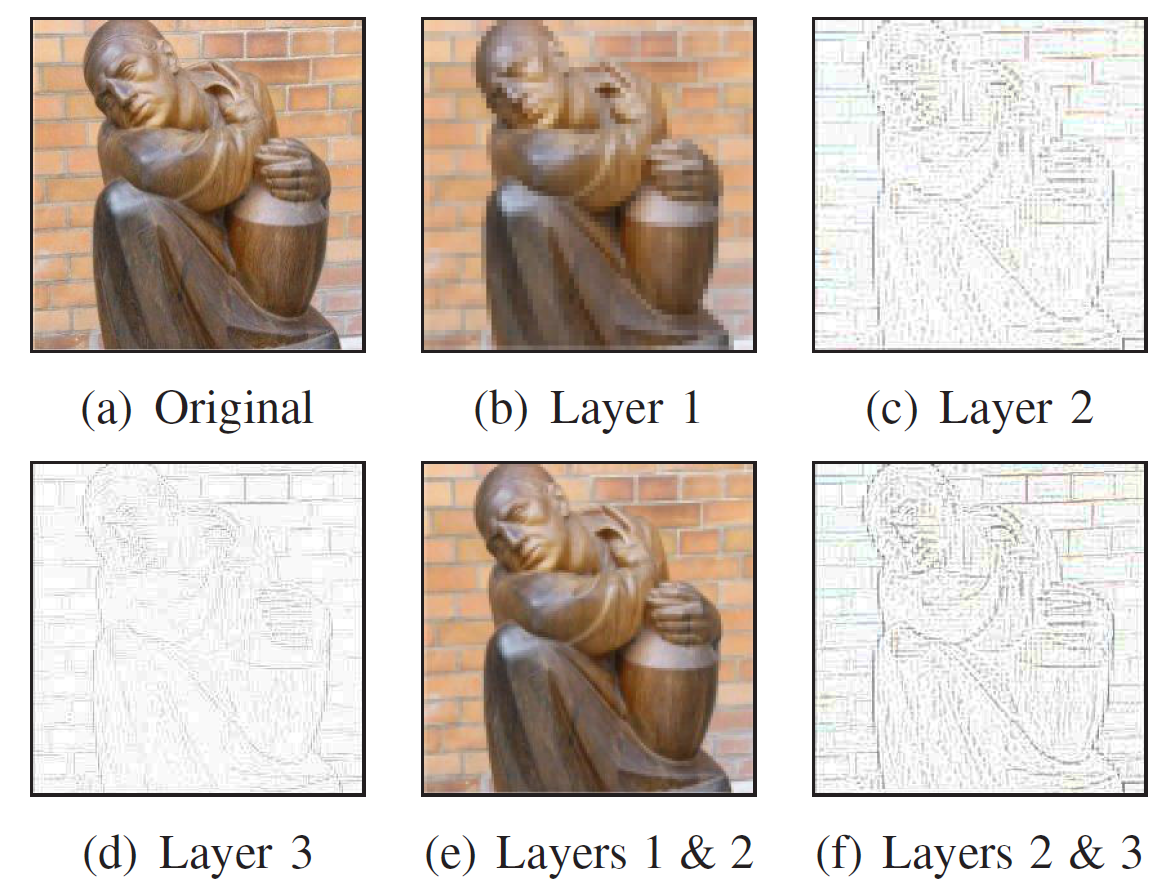 Setting and Objective
35
One-hop WiFi networks
Video stream: sequence of packets
Packet deadline: X transmissions
Layered streams : L layers
Objective:  maximizing throughput  in terms of the total number of received layers by the users
Intra-layer coding: linear coding
Inter-layer coding: triangular coding
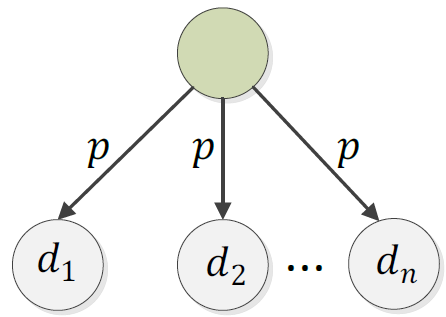 Lossy Bernoulli channel
Inter-Layer Coding Strategies
36
Triangular coding 
Prefix coding
Random linear network coding (RLNC)
Packets in lower layers are more important
Included in more coded packets
More chance to be decoded
Advantage of Triangular Coding
37
Coefficients are not shown for simplicity
6 transmissions in round-robin pattern
Blue cells are received
Unable to decode
No coding
L1
L1
L2
L3
L2
L3
Triangular  coding
Decodes 2 layers
L1
L1 + L2
L1 + L2+ L3
L1
L1 + L2
L1 + L2+ L3
Random linear coding
Unable to decode
L1 + L2+ L3
L1 + L2+ L3
L1 + L2+ L3
L1 + L2+ L3
L1 + L2+ L3
L1 + L2+ L3
Multi-Layer Video Streaming with Helpers
38
Links
Cost: direct download from the server
Reliable links
Link capacity
High capacity links: server to helpers
Low capacity links: helpers to users
Use of helpers
System scalability for more users
Helpers: limited capacity and bandwidth
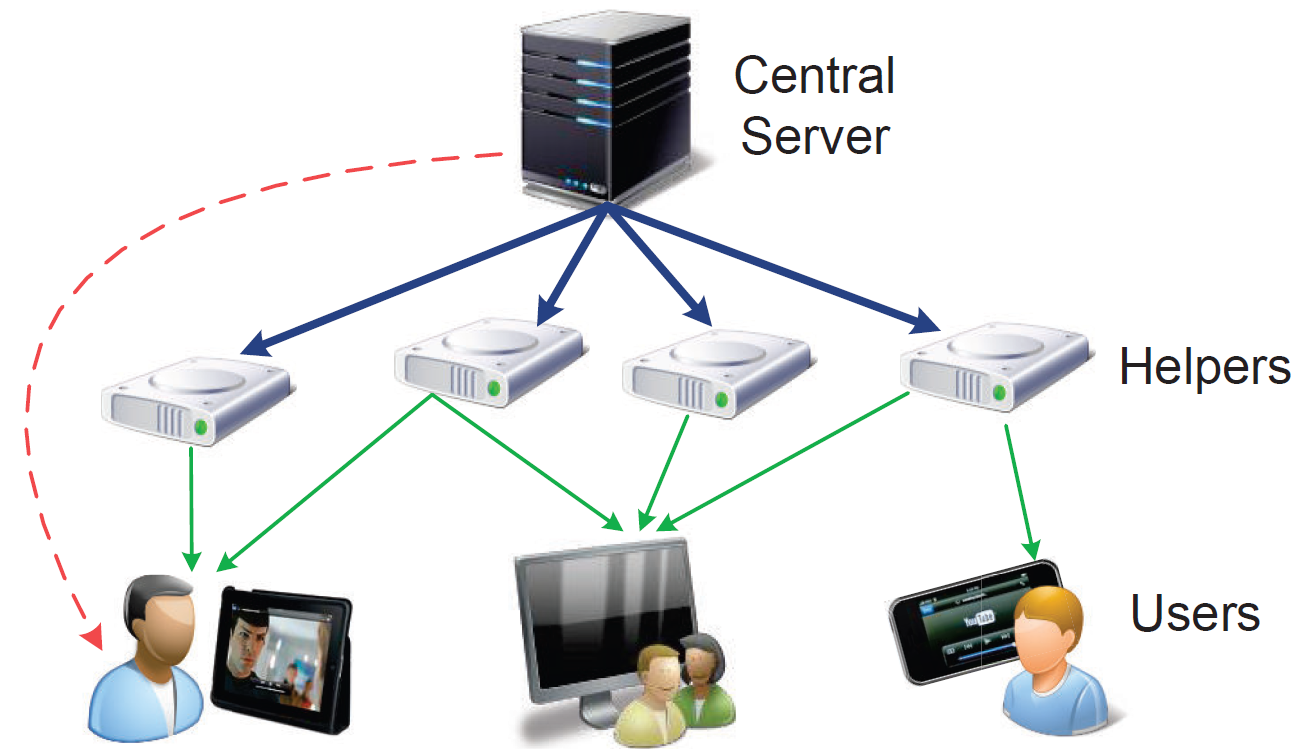 Resource Management
39
Optimal resource management
Questions:
Content placement: Which packets of each video should a helper node store?
Bandwidth allocation: Which packets, and to which users, should each helper serve?
NP-complete
[Speaker Notes: The helpers might not be able to store the videos in full.]
Resource Management (Network Coding)
40
Network coding changes the problem to a linear programming






Storing x percent of each segment
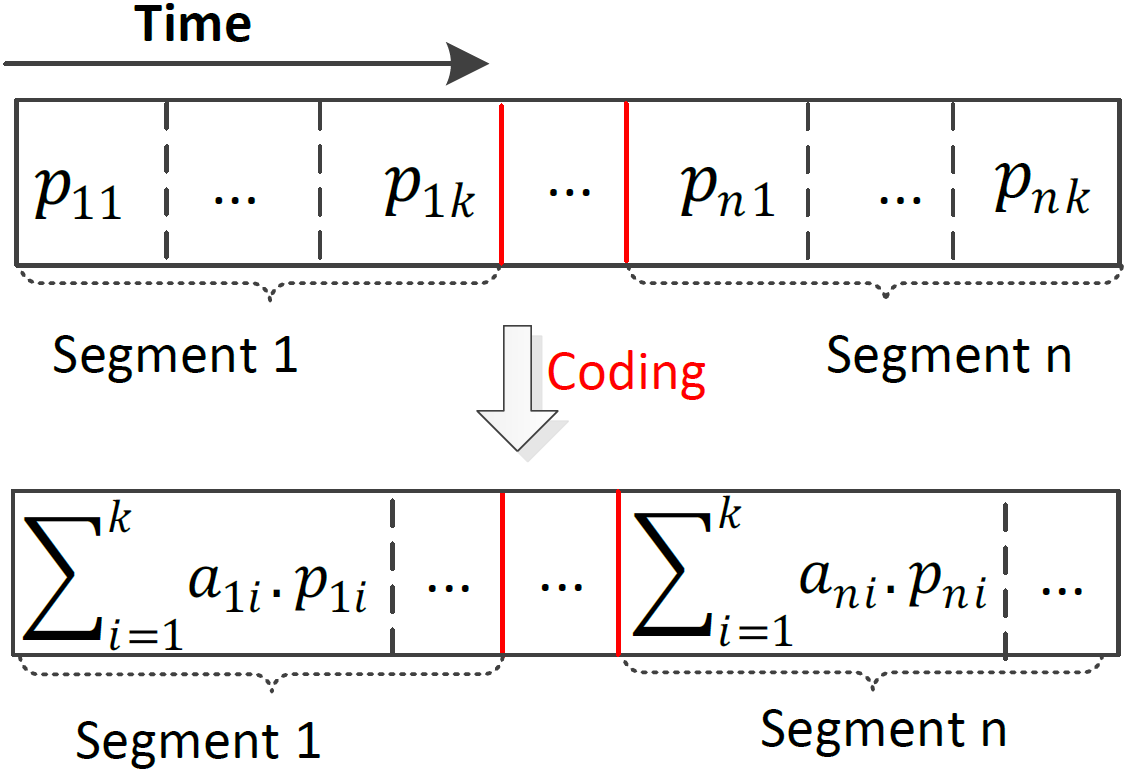 Movie m
Coded Movie m
No longer NP-complete
Flow-based model using network coding
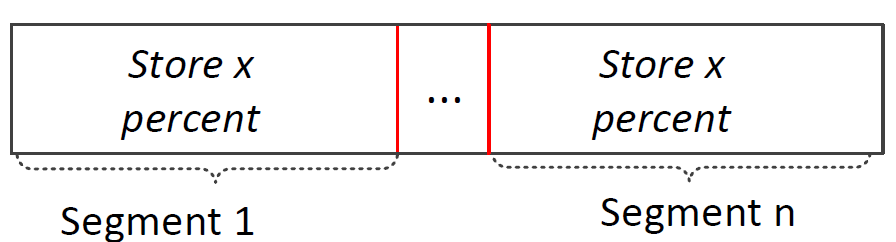 [Speaker Notes: We partition the video into different segments and code the packets of each segment together.
Using this scheme, we just need to find the optimal rate of the video that should be stored on a helper node.
We find the optimal rate x of each movie that should be stores on each helper node. Then, we store x percent of each segment 
Of the movie on the helper node]
Multi-Layer Video
41
Benefits of multi-layer
Provides smooth playback for the users
Reduces the load on the server with a fixed number of users
More layers increases system scalability
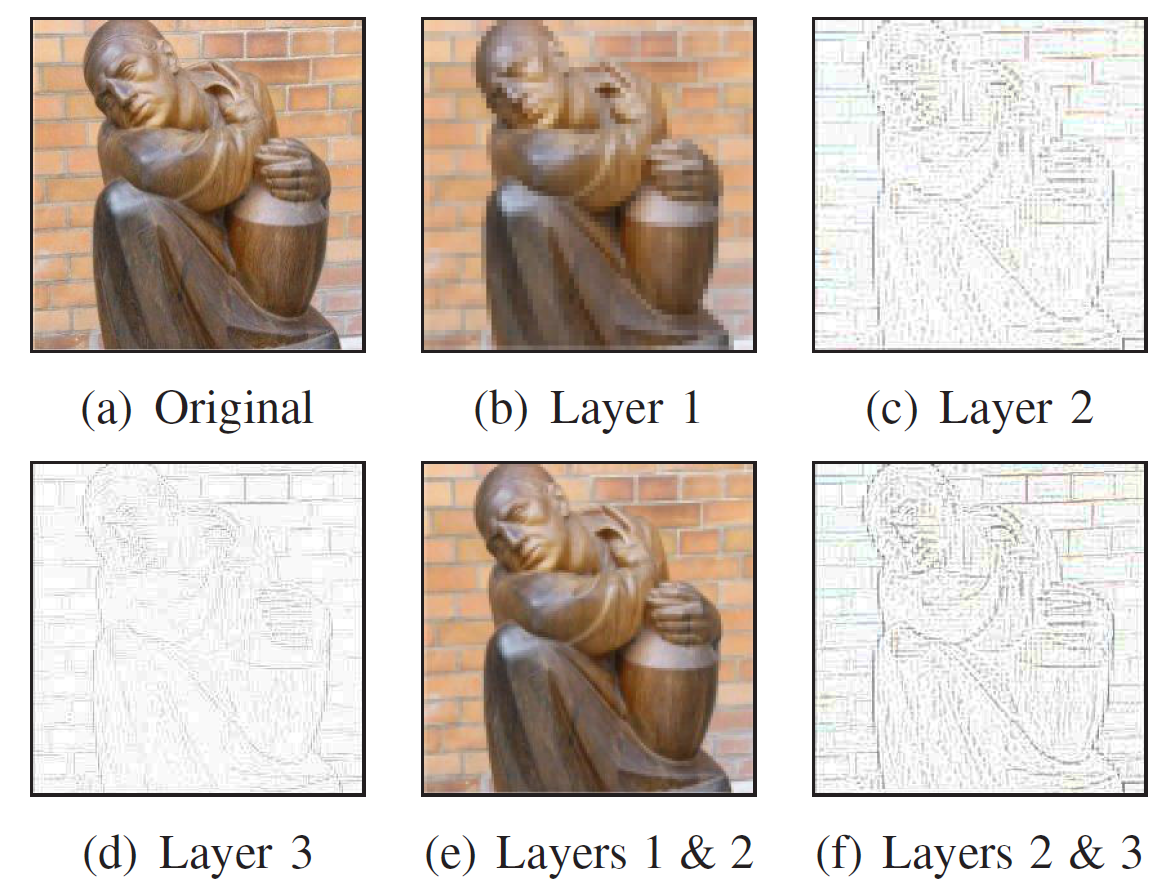 [Speaker Notes: The users can switch to a lower quality]
Motivation
42
Single video with 4 packets
No-layer approach
    (Hao et al. 2011)
4 packets in the same layer
Load on the server: 4
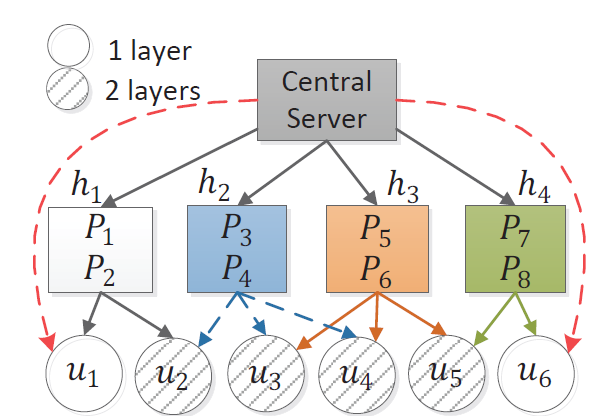 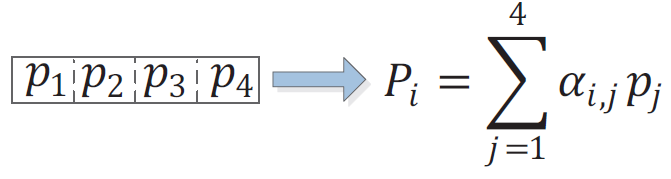 [Speaker Notes: The video contains 4 packets p_1 to p_4. Packets P_1 to P_8 are random linear coded packets.
Users u_1 and u_6 requested 1 layer. However, without layer approach, the helpers can only provide both layers.]
Motivation
43
Single video with 4 packets
Intra-layer approach
    (Ostovari, Khreishah, and Wu 2013)
2 packets per layer
Load on the server: 2
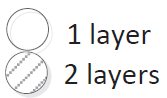 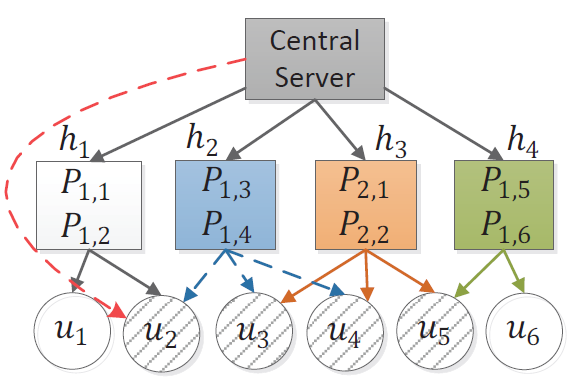 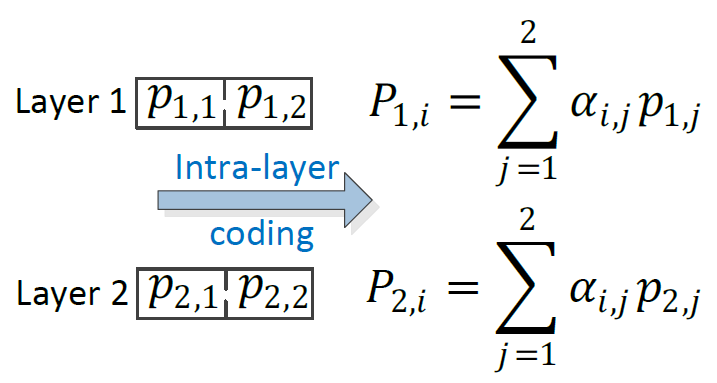 Motivation
44
Single video with 4 packets
Inter- and intra-layer coding
   (Ostovari, Khreishah, and Wu 2013)
Prefix coding
2 packets per layer
Load on the server: 0
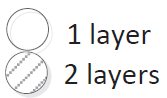 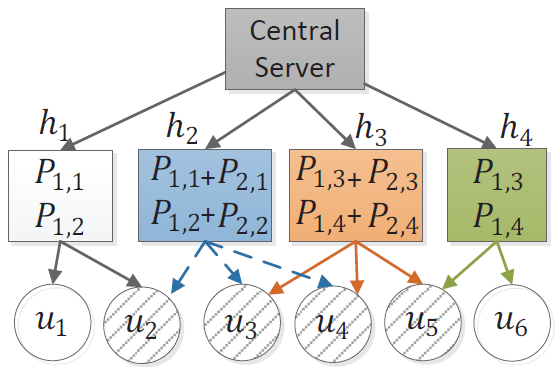 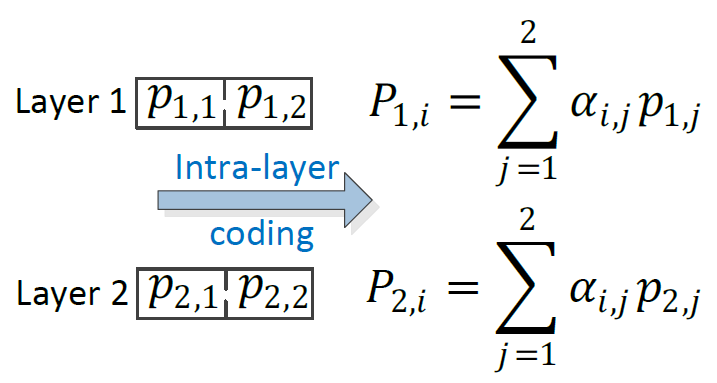 Triangular coding
VoD with Inter- and Intra-Layer NC
45
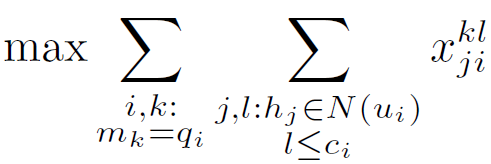 Objective function (maximize upload rate from helpers to users)
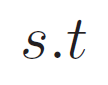 The upload rate of a cache cannot exceed the rate of the stored videos
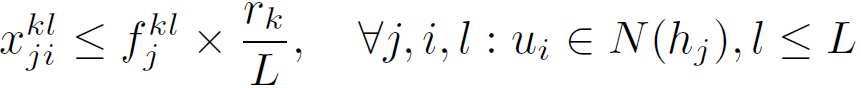 : Upload rate from helper       to user        over layer    of  video  
      : Fraction of the layer    of video         that is stored on helper
      : Rate of video
      : Number of layers of a video
           : Adjacent helpers to user 
    ’s request: (       ,      ) = (quality level,  video)
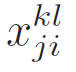 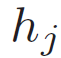 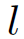 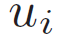 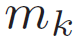 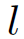 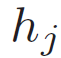 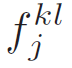 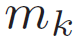 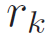 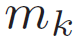 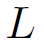 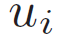 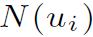 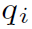 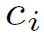 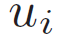 VoD with Inter- and Intra-Layer NC
46
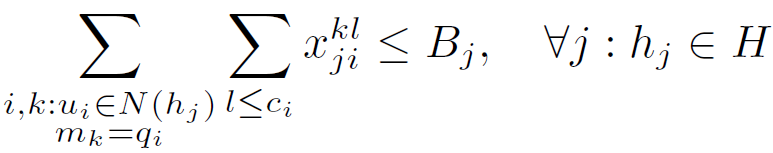 Bandwidth constraints
Storage constraints
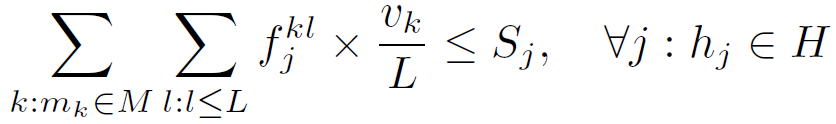 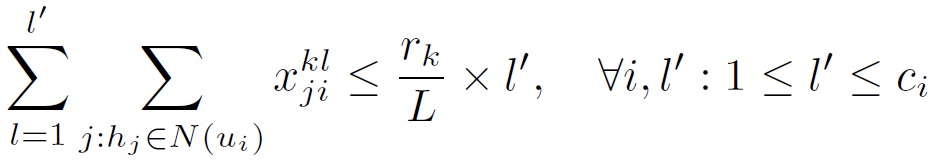 Limits the total download of a user to the rate of the video
: The bandwidth limit of  helper
      : The capacity limit of helper
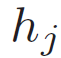 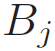 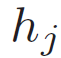 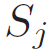 [Speaker Notes: Even in the case that 2 users watch the same movie and they are connected using wireless connection to the same helper node, the helper needs to provide separate bandwidth for the users. The reason is that in VoD applications, these users have a different playback time (they watch different part of the movie)]
VoD with Intra-Layer NC
47
The difference is in the last constraint



     U: the set of users
The objective function and other constraints are the same
Limits the total download of a user to the rate of the video
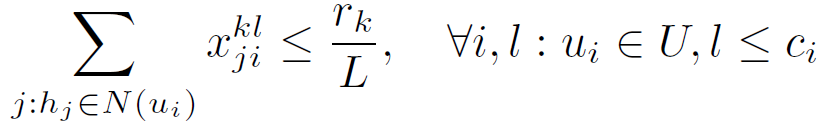 [Speaker Notes: Even in the case that 2 users watch the same movie and they are connected using wireless connection to the same helper node, the helper needs to provide separate bandwidth for the users. The reason is that in VoD applications, these users have a different playback time (they watch different part of the movie)]
Live Streaming (TV)
48
Videos are broadcast to the users
Synchronous playback
Helpers do not need to allocate separate bandwidths to  adjacent users that watch the same video
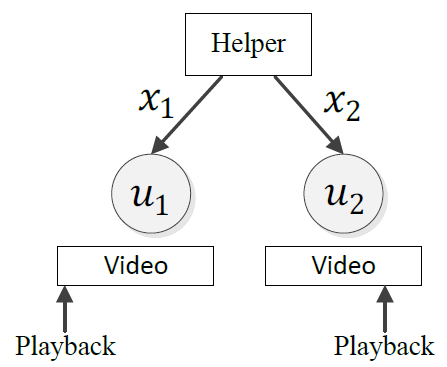 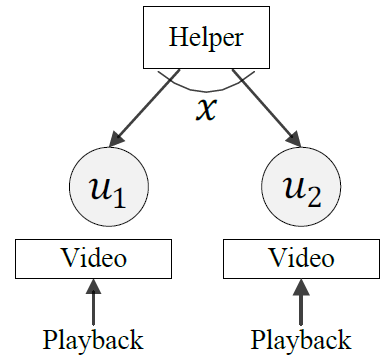 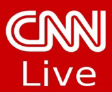 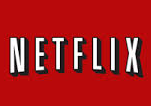 Total bandwidth:
Total bandwidth:
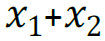 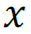 Distributed Algorithm
49
Dual optimization
Solving Lagrangian dual using gradient method
Helper      
Start from empty storage and dynamically adjust the amount of stored videos
Update and transmit Lagrange variables to adjacent users
User    
Update and transmit Lagrange variables to adjacent helpers
Step control
Slope of changes:  fast convergence vs. oscillation
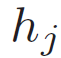 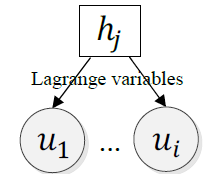 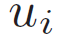 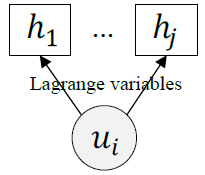 Simulations Setting
50
MATLAB environment
100 random topologies
Random connections of helpers and users
Helpers: random bandwidth and capacity limit
Users: random requests
Comparing with optimal non-layer approach
Measuring 
Load on the server
Convergence to optimal solution in dynamic environments
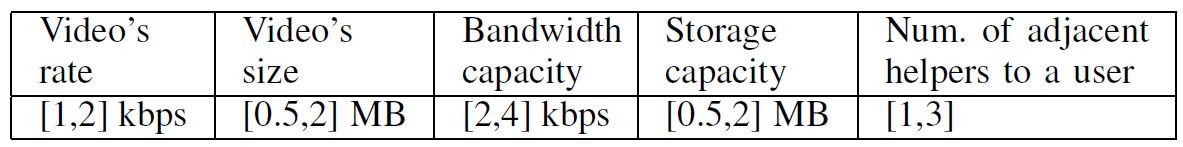 [Speaker Notes: We implemented a simulator in MATLAB environment

We run the simulations on 1,000 random topologies with different links’ error rates

The weight of the i-th symbol are assumed to be…….(in the slide)

We compare the proposed methods with a simple retransmission method, in which the transmissions are evenly distribute among the different symbols of the packets]
Simulation Results (Load)
51
VoD
Number of videos: 5 
Number of layers: 5
DIST: a non-layer approach with intra-layer coding  ( Hao et al. 2011)
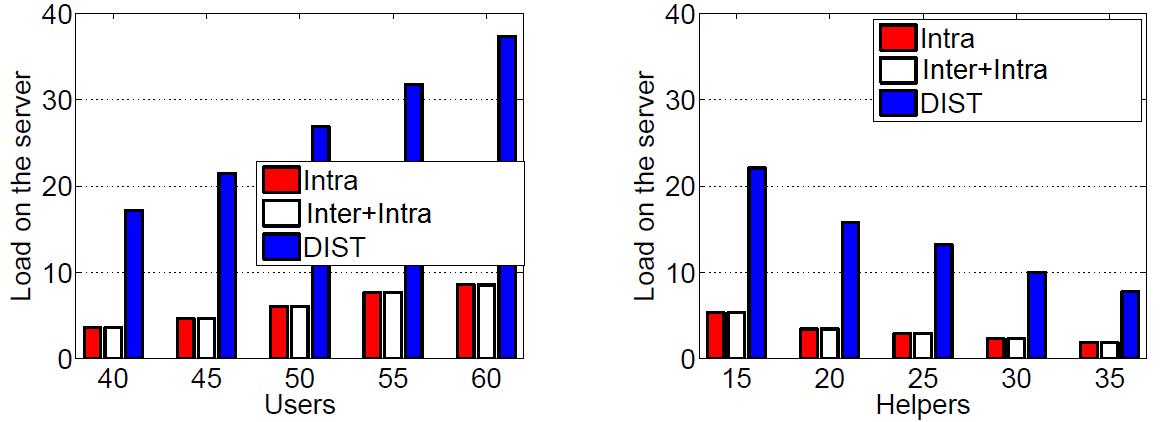 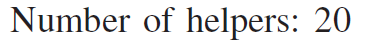 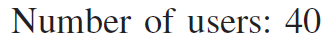 Simulation Results (Load)
52
VoD
Number of users: 50 
Number of helpers: 20
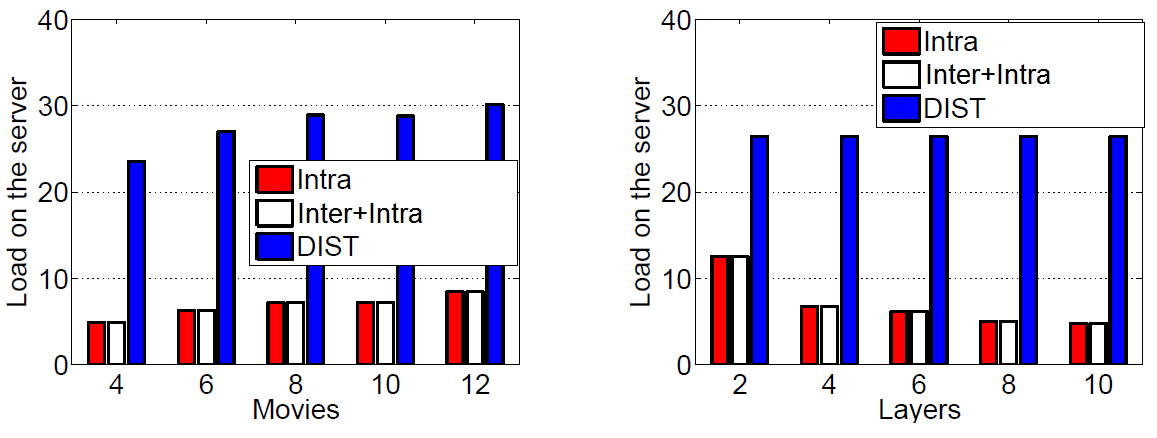 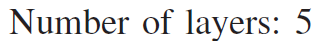 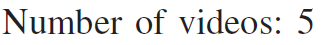 Simulation Results (Load)
53
VoD
Number of layers: 4
Single video
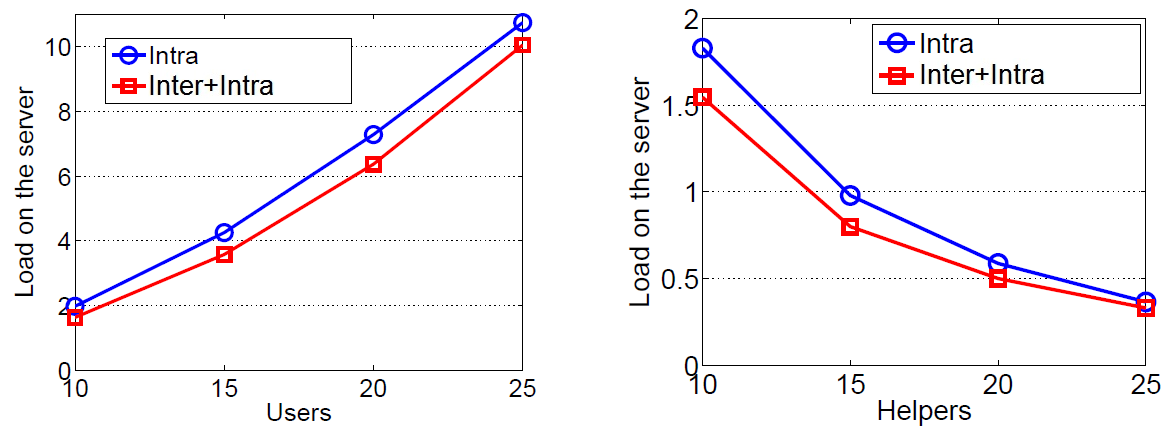 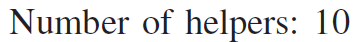 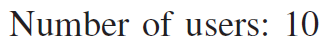 Simulation Results (Convergence)
54
Users: 50
Helpers: 20
VoD
Layers: 4
Videos: 5
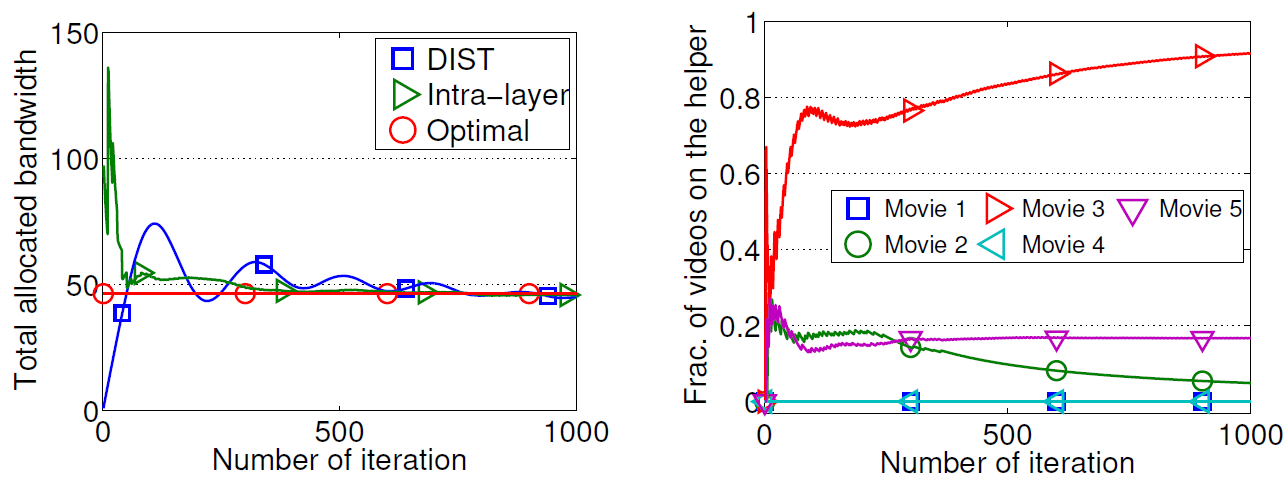 Convergence to the optimal solution (LP)
The fraction of each video on helper h5
Simulation Results (Dynamic Users)
55
Initial Users: 10
Helpers: 10
VoD
Layers: 4
Videos: 5
Adding 5 users
Removing 5 users
Adding 5 users
Adding 5 users
Adding 5 users
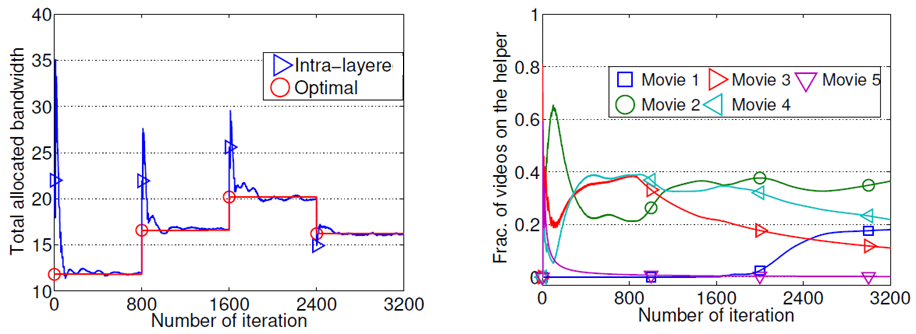 Removing 5 users
Convergence to the optimal solution (LP)
The fraction of each video on helper h8
Simulation Results (Dynamic Helpers)
56
Users: 20
Initial helpers: 6
VoD
Layers: 4
Videos: 5
Adding 3 helpers
Adding 3 helpers
Removing 3 helpers
Adding  3 helpers
Adding 3 helpers
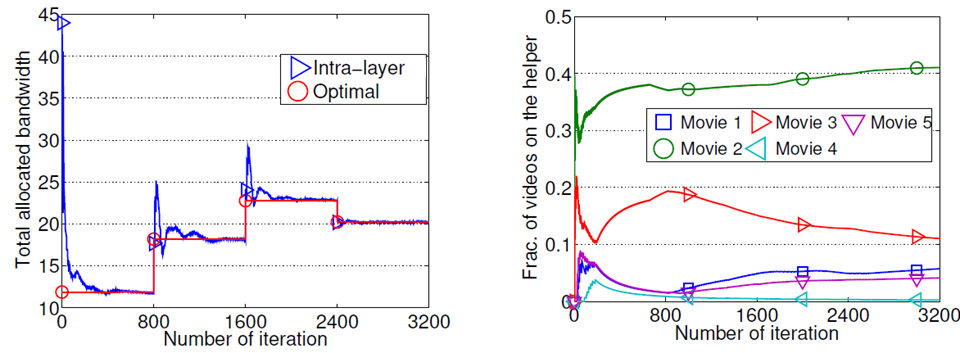 Removing 3 helpers
Convergence to the optimal solution (LP)
The fraction of each video on helper h3
Future Work and Challenges
57
Other objectives
Fairness, layers with different weights, …
Extension of layered VoD with unreliable links
Using symbol-level transmission work in layered VoD
Cost-efficient helper provisioning
Based on user demands and resource availability
Real implementation
58
Conclusions
Conclusions
59
Priority-Based Network Coding
Data transmission
Transmitting the more important data with more redundancy
Triangular coding in multi-layer video streaming
Increasing the number of received layers
VoD and live streaming using helper nodes in multi-layer video streaming
Minimizing the load on the server
References
60
P. Ostovari, J. Wu, and A. Khreishah, "Efficient Symbol-Level Transmission in Error-Prone Wireless Networks With Network Coding," Proc. of IEEE WoWMoM, 2013.
P. Ostovari, A. Khreishah, and J. Wu, "Multi-Layer Video Streaming with Helper Nodes using Network Coding," Proc. of IEEE MASS, 2013.
H. Hao, M. Chen, A. Parekh, and K. Ramchandran, "A Distributed Multichannel Demand-Adaptive P2P VoD System with Optimized Caching and Neighbor-Selection," Proc. of SPIE, 2011.
61
Other Recent Works
Other Works
62
S. Yang, J. Wu, and M. Cardei, "Efficient Broadcast in MANETs Using Network Coding and Directional Antennas," Proc. of IEEE INFOCOM, 2008.
Network coding in multiple broadcast in a wireless network.
Using dominating set as relays and for inter-session coding. (combine routing and coding)
Using both dominating set and directional antennas to reduce contention.
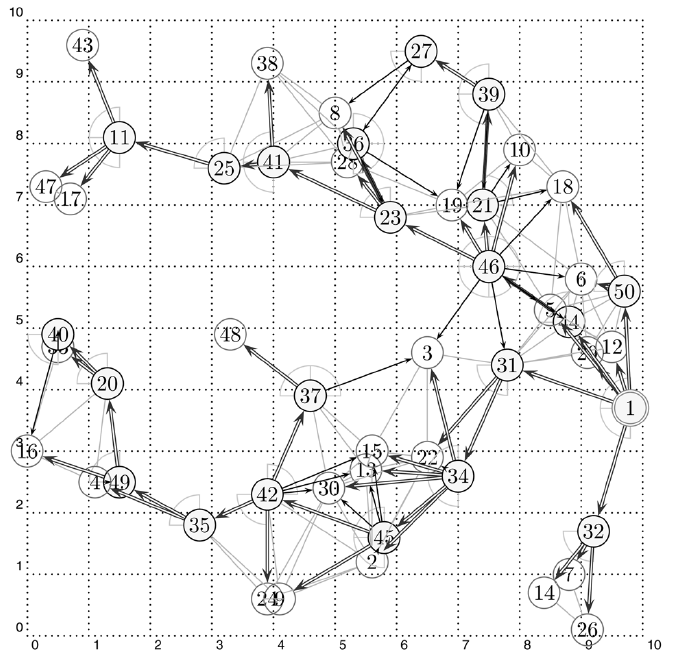 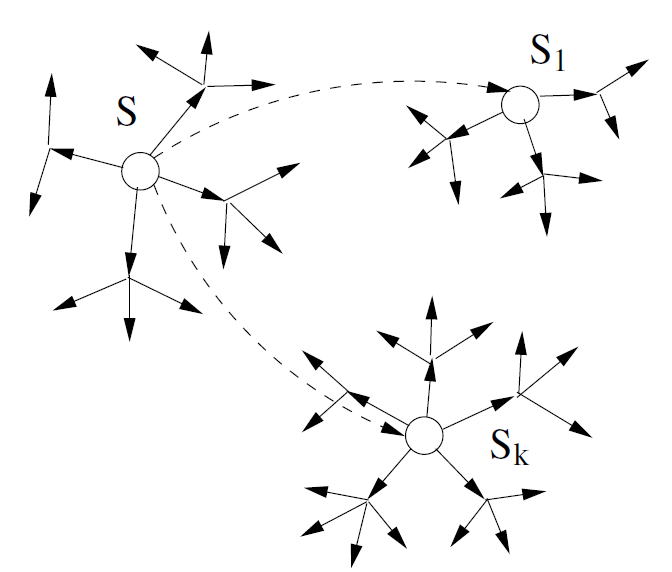 Other Works
63
P. Ostovari, A. Khreishah, J.Wu, and W. –S. Yang, "Trade-off between Redundancy and Feedbacks in Wireless Network Communication," accepted to appear in Ad-Hoc & Sensor Wireless Networks, 2013.
One-hop broadcasting using XOR coding
Minimum-cost reliable broadcast considering the cost of feedback messages
Multiple retransmissions before receiving feedback
How many retransmissions are required?
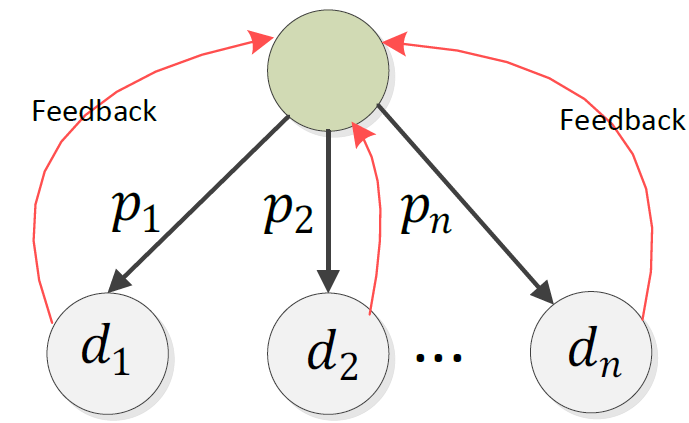 Other Works
64
A. Khreishah, I. M. Khalil, and J. Wu, "Universal Opportunistic Routing Scheme using Network Coding," Proc. of IEEE SECON, 2012.
Distributed opportunistic routing algorithm
The correlation of the links through network tomography
Coded feedback (for source to determine  the type of  link failure)
Unicast (and multicast  in ACM MobiHoc 2012)
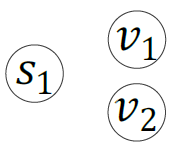 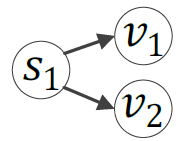 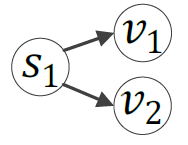 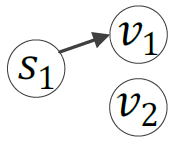 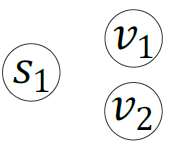 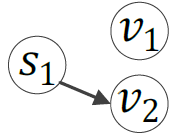 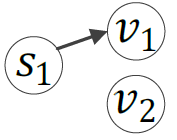 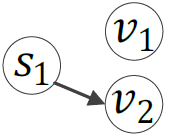 Independent
Correlated
Negatively correlated
Other Works
65
P. Ostovari, J. Wu, and A. Khreishah, " Network Coding Techniques for Wireless and Sensor Networks," accepted to appear in The Art of Wireless Sensor Networks, H. M. Ammari (ed), Springer.
Unicast
Multicast
Broadcast
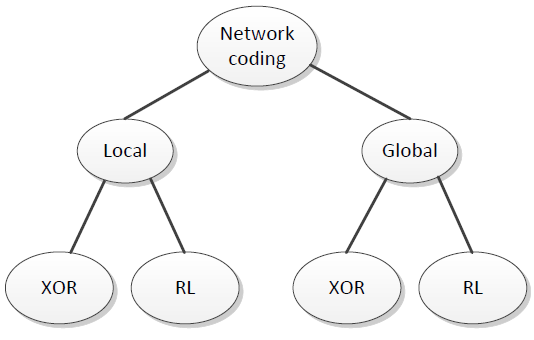 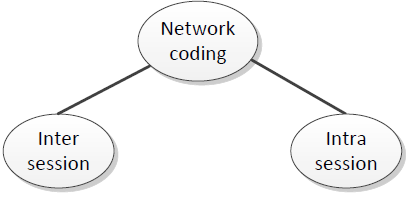 Acknowledgment
66
Shuhui Yang
Purdue University Calumet

Abdallah Khreishah
New Jersey Institute of Technology

Pouya Ostovari 
Temple University

    CCSS: An Architecture for Joint Integration of Inter and Intrasession Network Coding in Lossy Multihop Wireless Networks
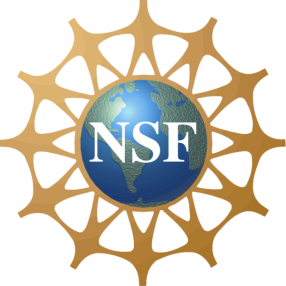